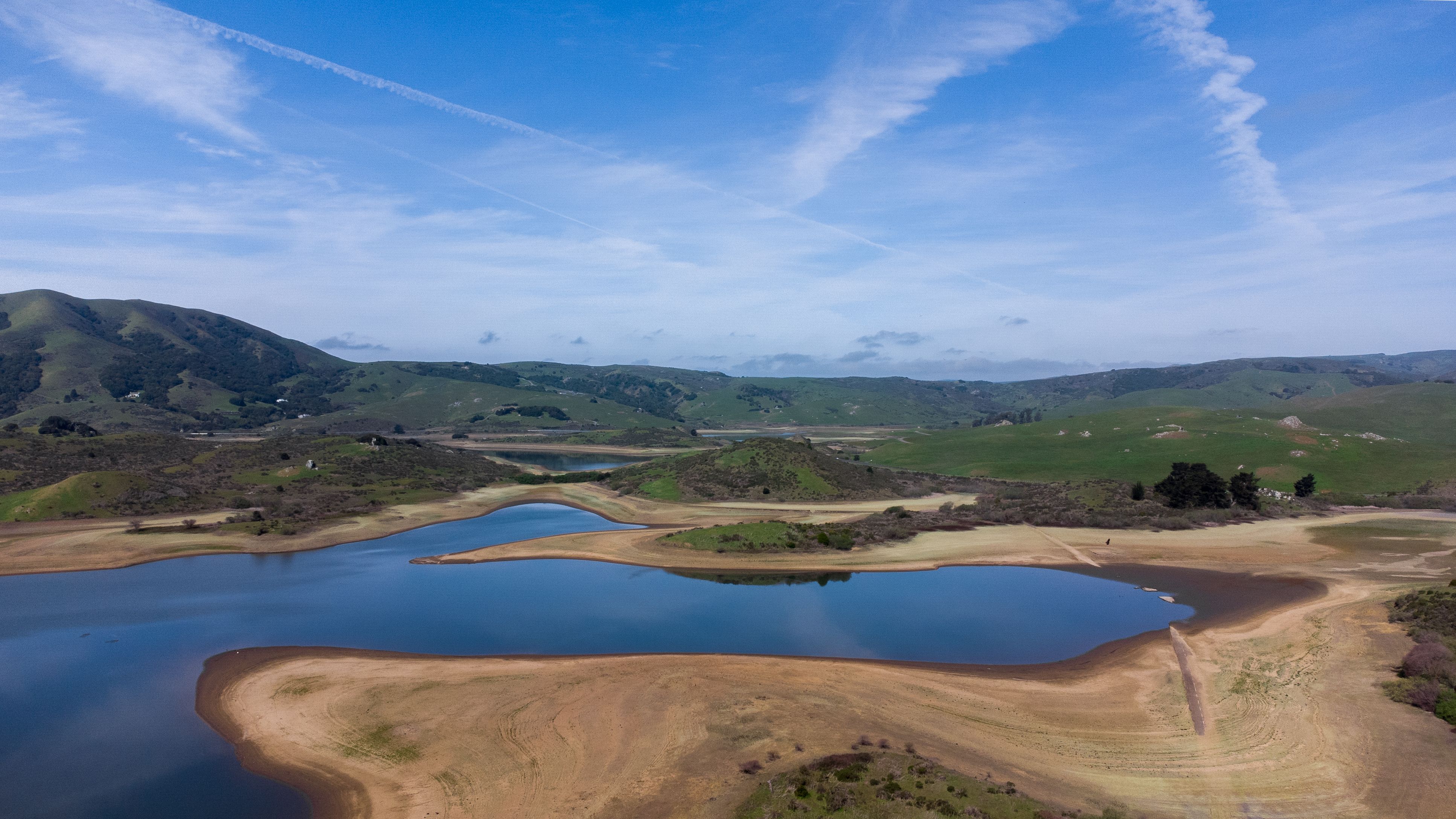 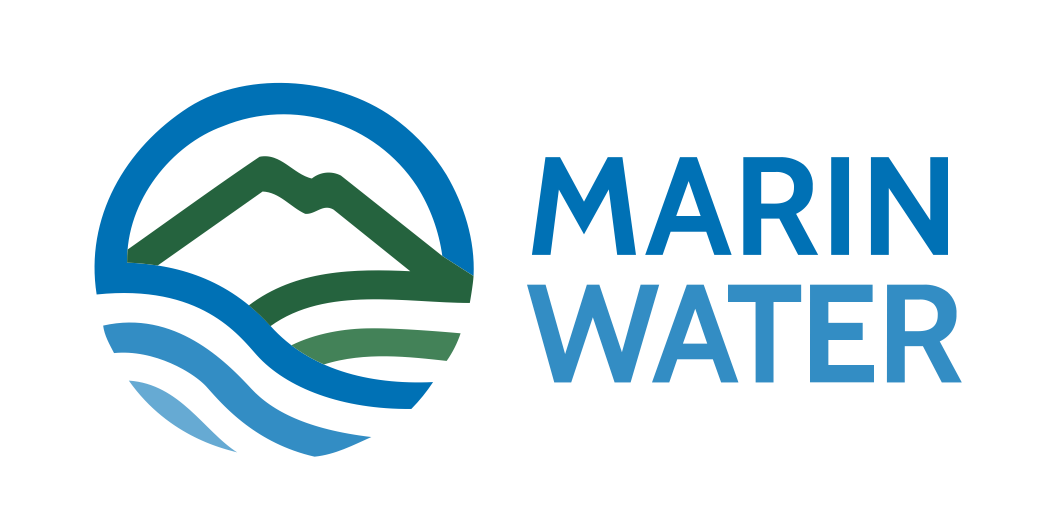 Drought Response
Urban Water Institute
September 8, 2021
Overview

Marin Water Overview
Current Water Supply
Approach to Drought

Marin Water Overview
2
Marin Water Overview
California’s oldest municipal water district (Chartered in 1912)

Marin County’s largest drinking water provider, serving more than 191,000 people in central and southern Marin

Protecting and preserving 22,000 acres of watershed land on Mt. Tamalpais
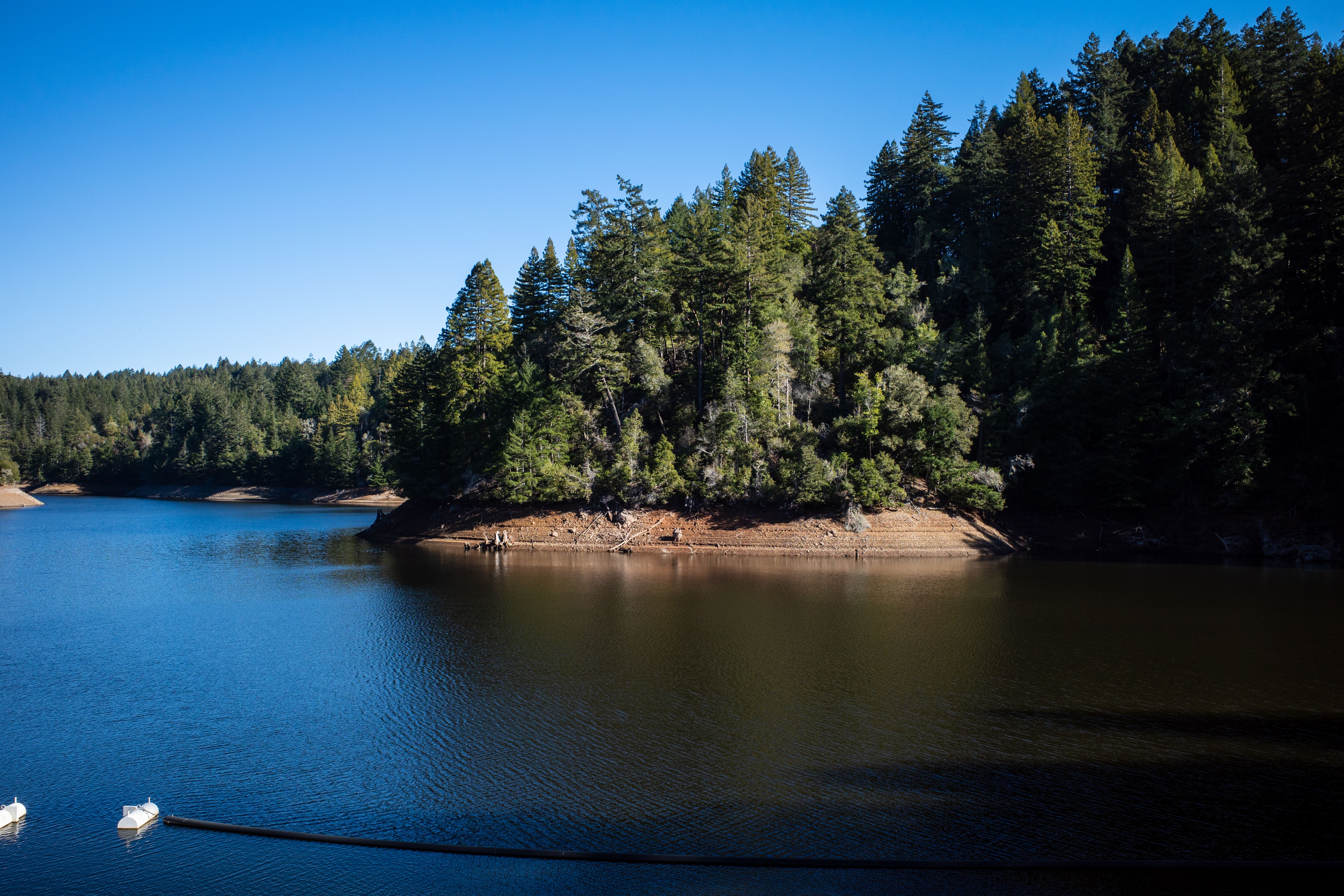 3
Current Water Supply
Cumulative Rainfall
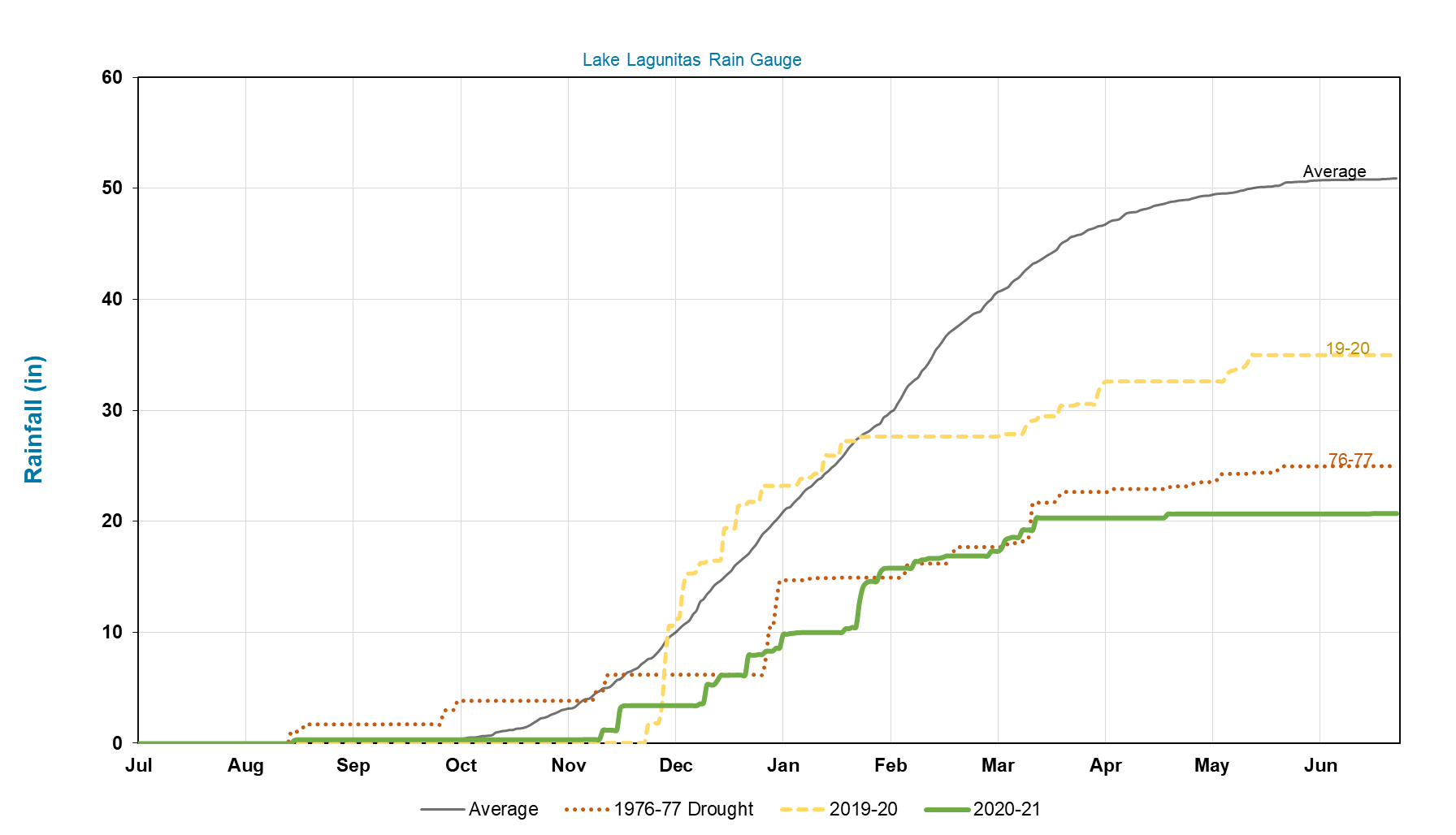 Two consecutive dry years: 2020 was the second-driest year in 90 years

Historic drought: The last 18 months of rainfall is among the lowest on record in more than 140 years
4
Historical Total Reservoir Storage
September 2021
5
[Speaker Notes: August 3 – 32,300 ac-ft (< 41% of total capacity)]
Projected Reservoir Storage
40% conservation savings
6
[Speaker Notes: Local Historical rainfall runoff patterns

Criticality of conservation to save considerable water given uncertainty surrounding rainfall patterns

-noting that at historic average rainfall-runoff amounts, reservoir storage is projected to be in the vicinity of 50,000 acre-feet at the end of next spring, so it will take considerable rainfall to fill the reservoirs and move the district back into a position

Projected Reservoir Storage: Next, moving into projected reservoir storage levels over the next 18 months. Going into the summer and fall months, no rainfall is considered until early October or so. At the same time, irrigation picks up and we expect the next summer months to be a critical opportunity to decrease outdoor water use and save that water. As shown here in the dashed blue line, without conservation, we project around 25,000 ac-ft if we receive 50% of normal rainfall in the early fall winter months. With conservation, significant impact can be on storage levels be seen here on the solid blue line, up around 30,000 ac-ft, and that is really contigent on IF WE ARE ABLE TO REACH OUR TARGET. 
n we’ve seen in past years with more consistent rainfall]
Actual vs. Targeted Water Use
27%  weekly reduction in water use 
21% conservation since May 1st
7
[Speaker Notes: August 3 – 32,300 ac-ft (< 41% of total capacity)]
Approach to Current Drought
Customer outreach, education, and support
Water waste restrictions and outdoor irrigation limitations
Continue and enhance voluntary indoor water usage savings, moving to allotments/penalties 
Pursue opportunities to augment water supply
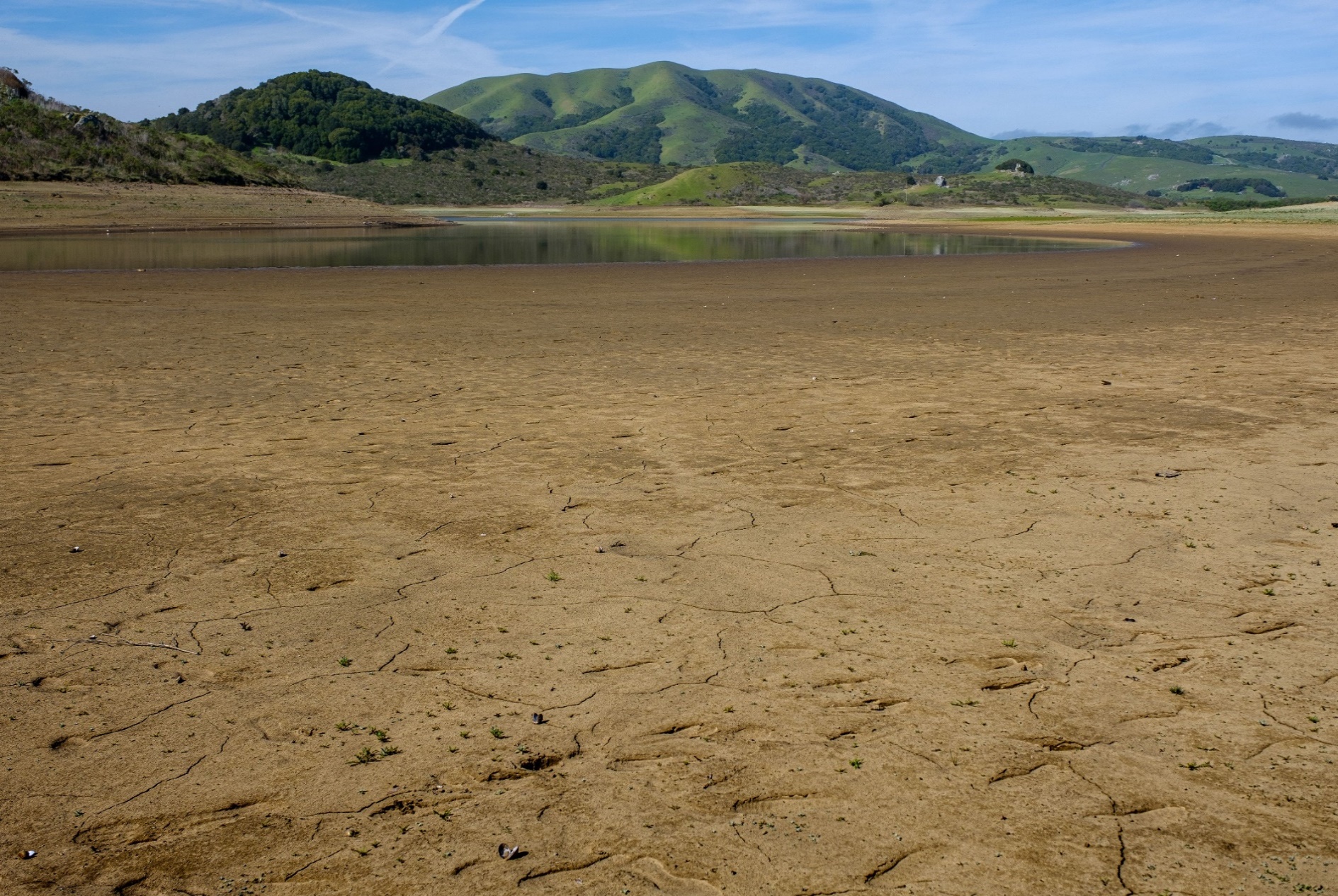 8
Residential Targets for Indoor Use
Most Efficient
Opportunity to Conserve
On Track
55 gpcd
35 gpcd
0
*gpcd = gallons per capita per day
9
Marin Water’s Conservation Programs & Incentives
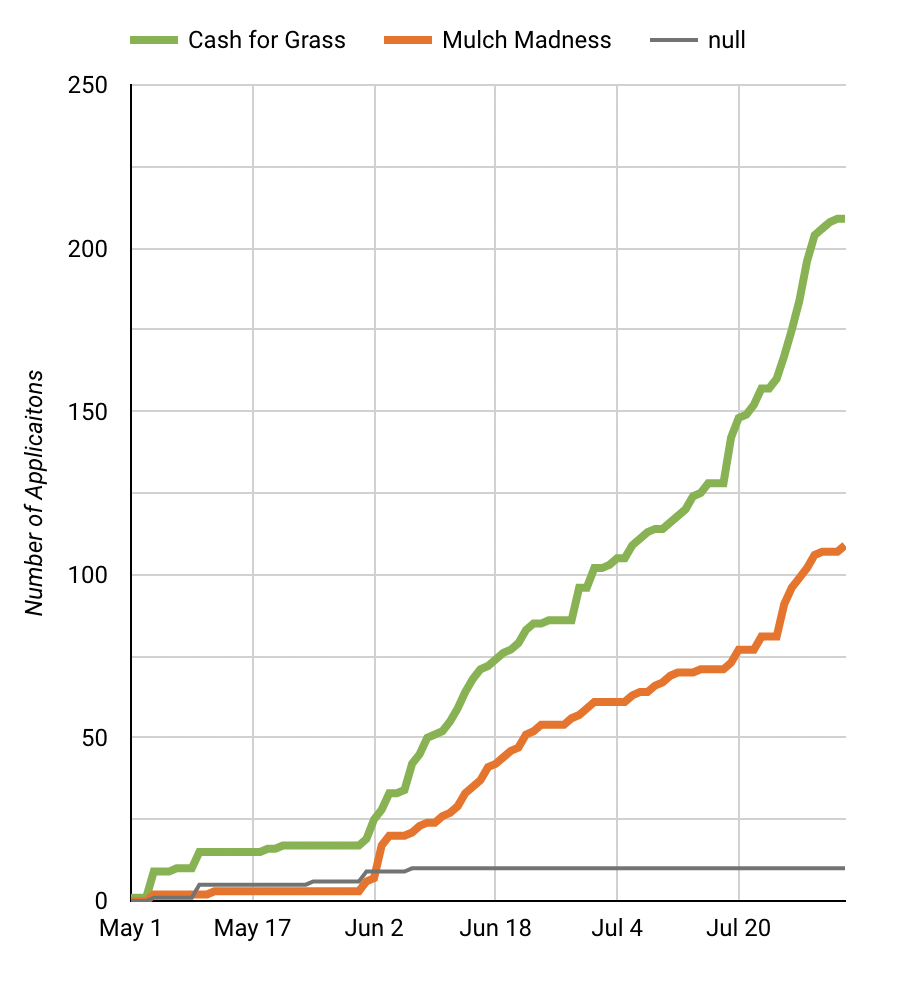 Rebates/Incentives
Direct Metering Flume 
Rain Barrel/Cistern 
High Efficiency Clothes Washer 
Graywater 
Hot Water Recirculating System 
Pool and Spa Cover 
Turf Replacement
Focus Groups/High Water Users
Landscape professional training
10
Emergency Drought Project Planning
Scenario based on:
Actual runoff from 2020-2021
20% Conservation
40% Conservation
Uncertainty 

Unusable
11
Emergency Drought Projects
Desalination – 3.6 TAF (3.6MGD)
Water Transfers – 15 TAF (13.5 MGD)
Project delivery 12 months
Capacity adequate
Costly, long-term resilience
Project delivery 12 months
Capacity limited
No desalination facilities have been constructed in SF Bay
Costly, temporary
12
33 days
29 days
62 days
74 days
8 days
2021
2022
Jun
Aug
Oct
Dec
Feb
Apr
Jun
Assess options
Negotiate terms
Approve agreements
Water Transfer
Option payment
Regulatory processes: SWRQCB, CEQA, NEPA, USBR (any or all)
First water
Call date
Pipeline
Planning
Verify feasibility
CEQA
Today
Jun 1 - Jul 15
Authorize design phase
Jul 9 - Jul 20
Advertise for material purchases (pipe, valves, pumps, etc)
Jul 20 - Aug 27
Award purchase contract(s)
Aug 20 - Nov 15
Fabrication of materials
Pipeline Design & Construct
Design
Jun 1 - Sep 12
Advertise for construction bid(s)
Award construction contract(s)
Construct
indicates Board decision required
13
Summary
Taking an “all the above” approach

Regional Collaboration

“Hope for the best, 
     Plan for the worst”
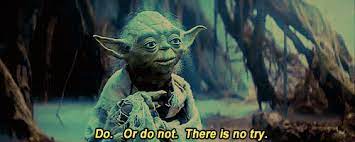 14